BİTKİ TANIMA VE DEĞERLENDİRME II 

 DERS NOTLARI-V
(CEDRUS)
CEDRUS-PINACEAE
Vatanı: Anadolu, Kıbns, Himalaya ve Kuzey Afrika'dir.

Tür sayısı: 4

Habitusu: Yaz kış yeşil, gayri muntazam, geniş tepeye, kısa ve uzun sürgünlere sahip olan Cedrus cinsi, 20-50 m yüksekliğe ulaşan boylu ağaçlardır. Sedir'lerde gövde kabuğu: koyu gri renkte olup, gençlik devresinde pürüzsüz, ileri yaşlarda ise pürüzlü ve çatlaktır.

Yaprakları: İğne yapraklar enine kesitte 3 köşeli, uzun sürgünlerde sarmal ve seyrek dizilmiş, kısa sürgünlerde ise, sık bir demet halinde, uç kısmı sivri ve serttir. İğne yapraklar 3-6 yıl bitkide kalır. 

Çiçek ve kozalakları: Sedir'ler bir evciklidirler. Çiçekler kısa sürgünlerin sonunda tek olarak yer almışlardır. Kozalaklar yumurta şeklinde veya silindir formundadır; ikinci veya üçüncü yıl içerisinde olgunlaşırlar. Kozalak pullan çok sık dizilmiş ve odunsudur.

Sedirlerin gevşek ve simetrik olmayan yapısı (özellikle C. atlantica cv. 'Glauca'), masif olan ve sert çizgilere sahip olan Picea türlerine (P. -pungens cv. 'Glauca'ya) tercih edilecek önemli bir özelliktir.
Cedrus türleri, peyzaj mimarisi çalışmalarında geniş veya dar yeşil sahalarda, özellikle çim alanlarda soliter olarak kullanımlara elverişli bitkilerdir.
CEDRUS-PINACEAE
Ekolojik istekleri:

Işık: Cedrus türleri bol güneşli ortamlara ihtiyaç gösterirler. Yan gölge ve özellikle gölgede iyi gelişemezler. 

Nem: Sedirler toprak nemi ve nispi hava nemi bakımından genellikle kanaatkardırlar. Ancak C. deodora ve kısmen de C. atlantica cv. 'Glauca' diğer türlere oranla daha rutubetli yetişme ortamlarına ihtiyaç gösterirler.

Toprak: Cedrus türleri genellikle normal kumlu topraklarda, kuru veya normal killi topraklarda iyi gelişirler. Ancak C. deodora diğer türlere nazaran taze, rutubetli topraklardan hoşlanır ve kireçli topraklarda gelişemez. Diğer türler ise kireçli toprakları severler. Sedirler uzun süreli donlara karşı çok dayanıklı değildirler. Ancak C. atlantica cv. 'Glauca' diğer türlere nazaran soğuk iklim şartlarından en az zarar gören bir sedirdir. Ülkemizde Ege, Akdeniz ve Marmara Bölgesi C. atlantica, C. libani ve C. brevifolia türlerinin yetişmesine en uygun bölgelerdir.
Cedrus libani
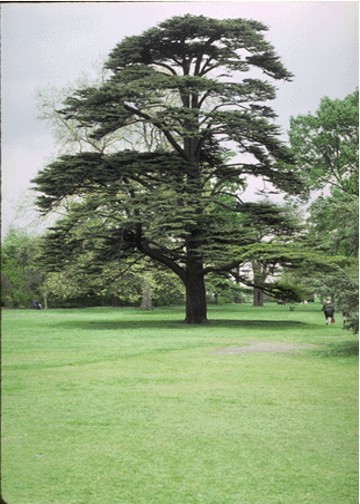 Cedrus libani A. Rich. (C. libanitica Link., C. libanensis juss.)
Lübnan Sediri, Toros Sediri
Toros Sediri olarak anılan bu türün doğal yayılı alanı ülkemizde, Güney Anadolu Bölgesi, özellikle batı sınırı Köyceğiz civarından başlamak üzere doğuya doğru Toroslar, Göksun, Maraş dolayları ile Amonoslar'da, Kuzey Anadolu'da ise Kelkit-Yeşilırmak vadisinde, Erbaa yakınında Çatalan köyü civarında, Niksar'da yüz hektarlık adacıklar halinde ve Lübnan'da (Cebelülübnan) yetişir. Ancak yoğun saf veya Abies cilicia, Pinus nigra, Juniperus drupcea türleri ile karışık olarak Batı Toroslar'da (Antalya dolaylarında Elmalı'da genellikle kalker formasyonları üzerinde) 1200-2000 m arasında rastlanır.
Cedrus libani
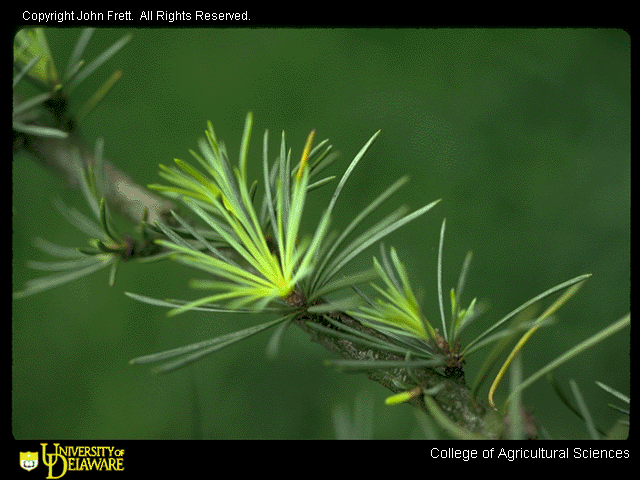 İğne yaprakları: koyu yeşil, sert, uçları sivri ve batıcı, oldukça kısa (1,5- 3,5 cm), 30-40 tanesi bir arada demetler halindedir.
Cedrus libani
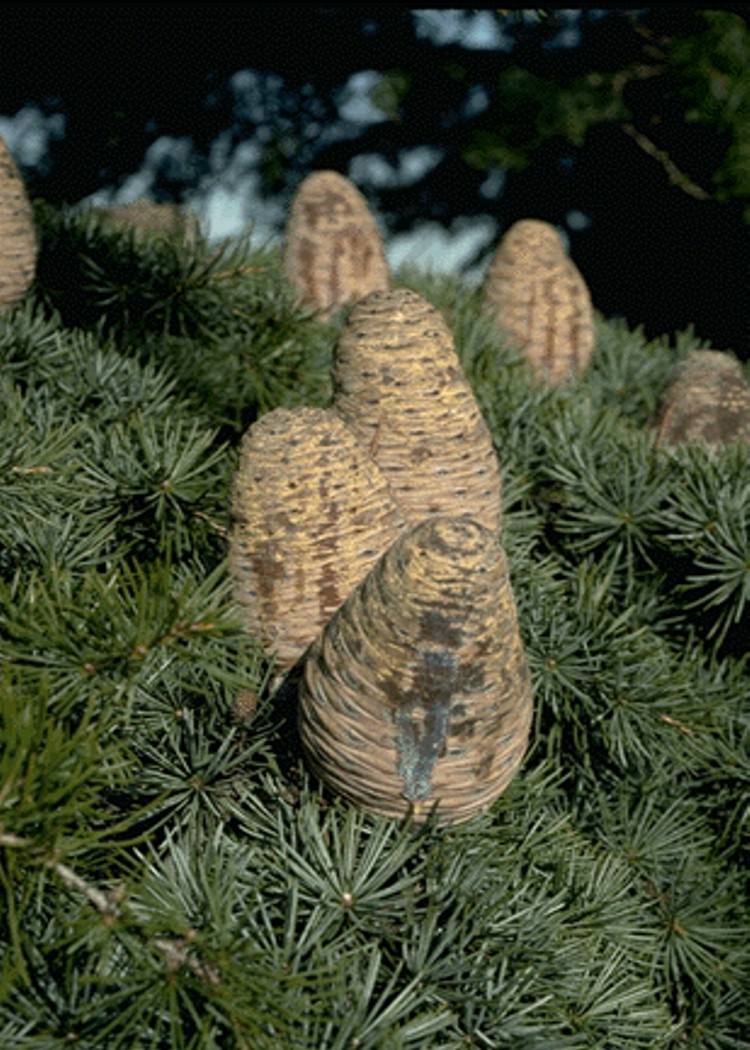 Kozalakları kahverengi, 8-10 cm uzunlukta ve 4-6 cm genişliktedir.
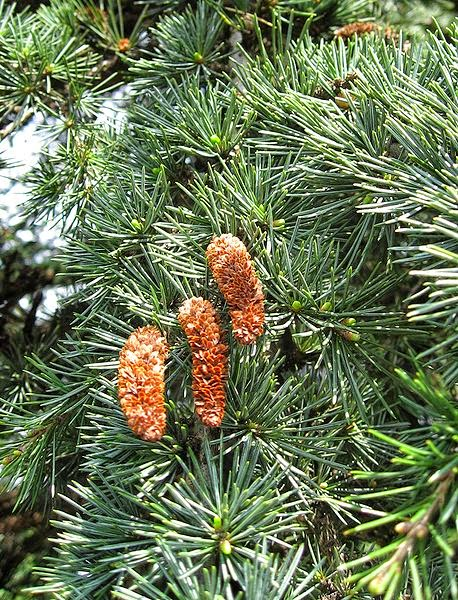 Cedrus libani
Dalları kalın, gençlik devresinde hafifçe yukarıya doğru yönelmiş, yaşlı ağaçlarda ise horizontaldir. Yan dallar bol sayıda ve kısa olup, iğne yapraklarla birlikte özellikle yaşlı bitkilerde tabakalı görünümdedir.
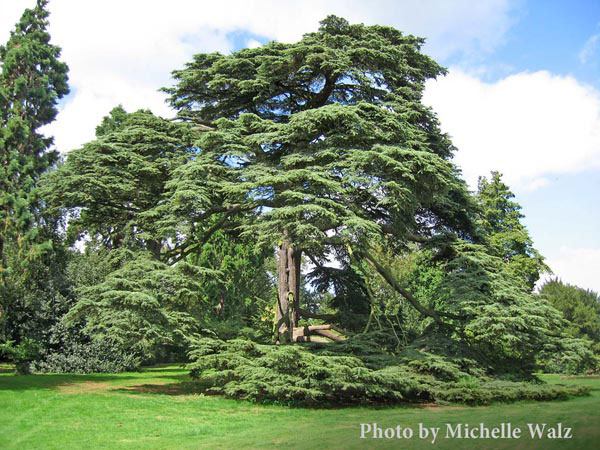 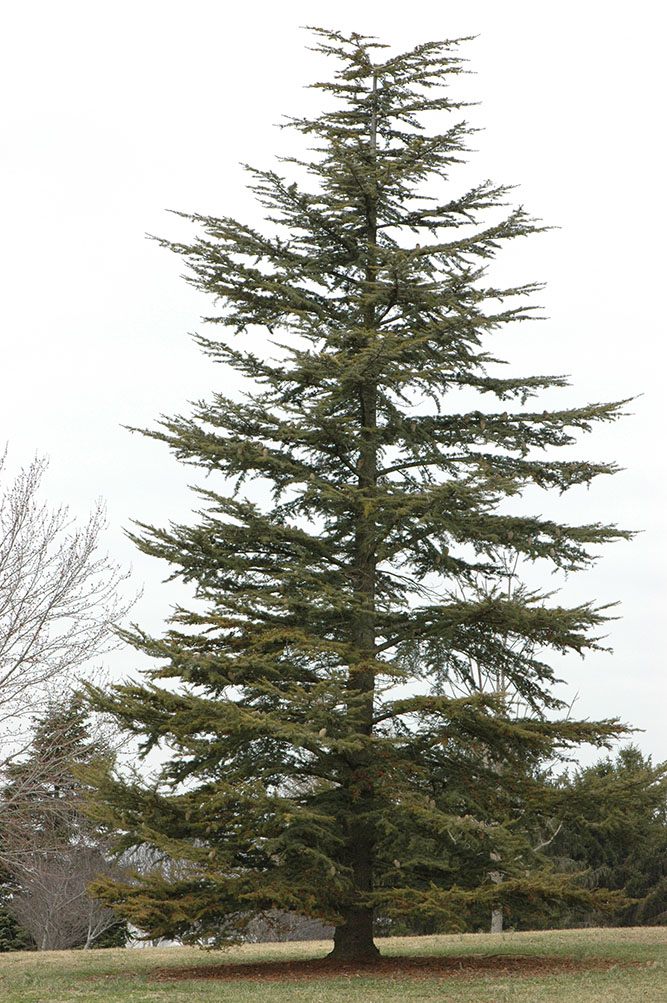 Lübnan sediri gençlik devresinde geniş piramit şeklinde gelişme gösterir. İleri yaşlarda ise taç yayvan ve basık bir şemsiye şeklini alır. Lübnan sedirinin ülkemizde (Mersin, Cehennemdere) 40 m boya, 2 m çapa ve 1000 yaşına ulaşan örneği bulunmaktadır. C. libani yavaş gelişir. Ancak özellikle ileri yaşlarda son derece güzel taça sahip oluşu, toprak ve nispi nem bakımından kanaatkar oluşu dolayısiyle C. libani peyzaj mimarisi çalışmalarında diğer sedir türlerine tercih. edilir. Geniş çim alanlarda soliter kullanımı uygundur.
Cedrus libani
C. libani cv. 'Aurea', Sarı Alaca Lübnan Sediri - İğne yaprakları yeşilimsi altın sarısıdır. Özelikle kış aylarında iğne yapraklarda altın sarısı renk daha belirgindir.

C. libani cv. 'Decidua' Kışın Yapraklarını Döken Lübnan Sediri -Kışın iğne yapraklarını döker. Dallan kısa ve bol sayıdadır. Habitusu çalı formundadır. Yavaş gelişen bir sedir formudur.

C. libani cv. 'Glauca' (C. libani argentea Lodd.), Mavi Lübnan Sediri -İğne yaprakları .mavi yeşil veya gümüşi yeşil renktedir. Toroslarda C. libani ile birlikte rastlanılmaktadır.

C. libani cv. 'Nana', (C. libanitica var. nana Bail, C. libani f. prostrata), Bodur Lübnan Sediri -lğne yaprakları ana türe benzer. Dalları bol sayıda olup, bitki yuvarlak bir çalı formu gösterir. Peyzaj mimarisi çalışmalarında taş bahçelerinde kullanılmaya uygun bir formdur.
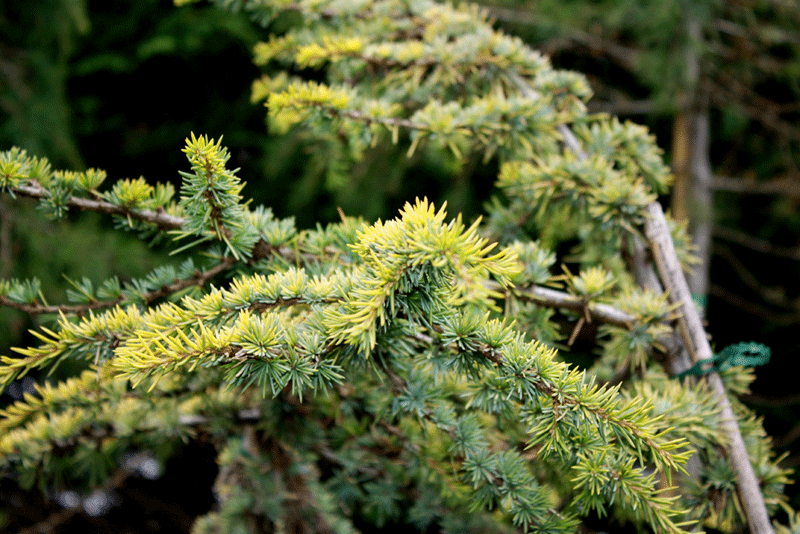 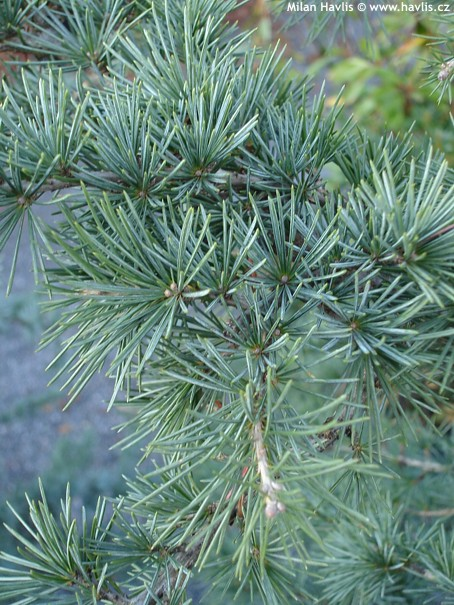 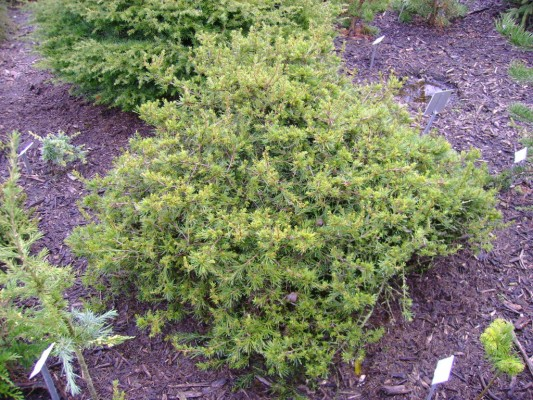 Cedrus libani
C. libani cv. 'Sargentii' (C. libani f. pendula-sargentii Hornibr.)- İğne yaprakların enine mavi şeritleri olup, kalın ve uzundur. Gövde bol sayıda dallara sahip, kısa ve bodurdur (1-1,5 m boyunda). Dallar gençlik devresinde horizontal, ileri yaşlarda yukarıya ve yanlara doğru yönelmiş ve uç kısımları hafifçe aşağıya doğru sarkıktır. C. libani cv. 'Sargentii' peyzaj mimarisi çalışmalarında özellikle taş bahçelerinde kullanılmaya uygun bir formdur.
C. libani cv. 'Pendula', Sarkık Dallı Lübnan Sediri - İğne yaprakları ince ve uzundur. Dalları aşağıya doğru sarkar ve kısmen yere sürünür. Çalımsı formu olup, yavaş gelişme gösterir.
C. libani var. stenocoma Davis (C. libani ssp. stenocoma Schwarz) - Doğal olarak Güneybatı Anadolu'da, özellikle Antalya dolaylarında, 1000-1800 m yüksekliklerde yetişmektedir. Narin piramidal formu ile ladine benzeyen C. libani var. stenocoma, ileri yaşlarda dahi piramit şeklindeki taç formunu korur. Habitusu bu bakımdan C. libani' den ayrılır. İğne yapraklan C. libani'ninkinden daha kısa, kozalak- lan ise daha küçüktür. Dalları horizontal, uçlan hafifçe aşağıya doğru yönelmiştir.
C. libani cv. 'Stricıa' - İğne yaprakları parlak gri yeşil veya gümüşi gri renktedir. Dallan bol sayıda, kısa ve yukarıya doğru, yönelmiştir. Dar piramidal, toplu gelişme gösterir.
C. libani cv. 'Viridis', Yeşil Lübnan Sediri
Genellikle C. libani'ye benzer. İğne yaprakları parlak filizi yeşildir. Hızlı gelişir. Soğuk iklim şartlarına dayanıklı bir formdur.
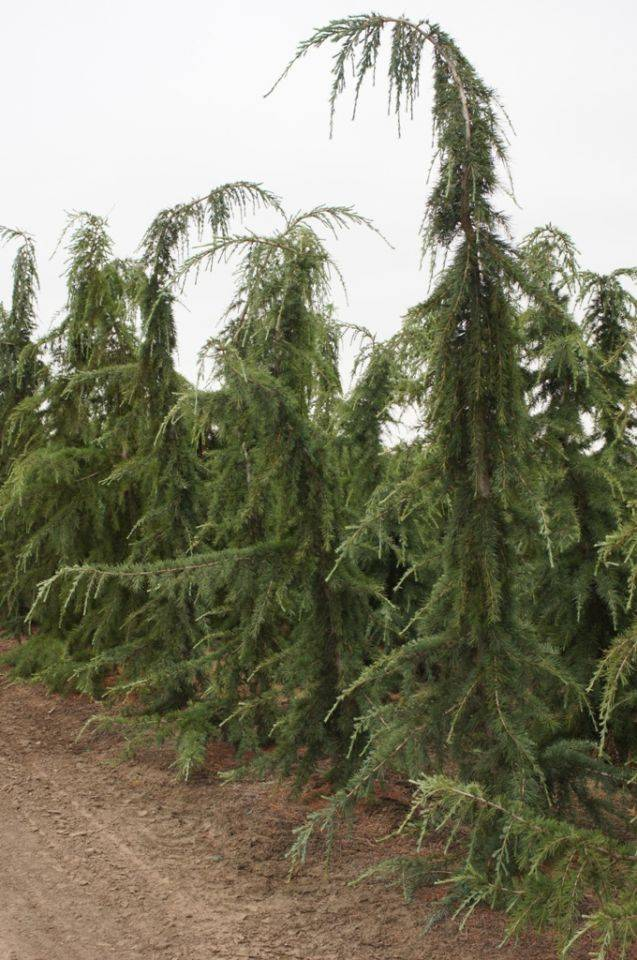 Cedrus atlantica
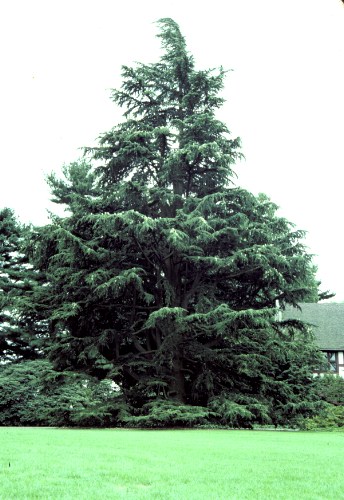 Cedrus atlantica Manetti
Atlas Sediri
Doğal yayılışı Kuzey Afrika'da, özellikle Fas'da Atlas dağlarında yetişen bu tür vatanında 40-50 m yüksekliğe ulaşır. Acer monspessuIanum, Quercus ilex, Ilex aquifolium, Sorbus torminalis doğal yetişme koşullarında C. atlantica'ya eşlik eden başlıca bitkilerdir.
Habitus bakımından C. atlantica yaşlı ağaç halinde dahi, piramit şeklinde gevşek bir tepeye sahiptir. Dalları daima yukarıya doğru, tepe sürgünü ise yukarıya veya hafif yana doğru yönelmiştir. Dalları C. libani türüne göre daha kısadır.
Cedrus atlantica
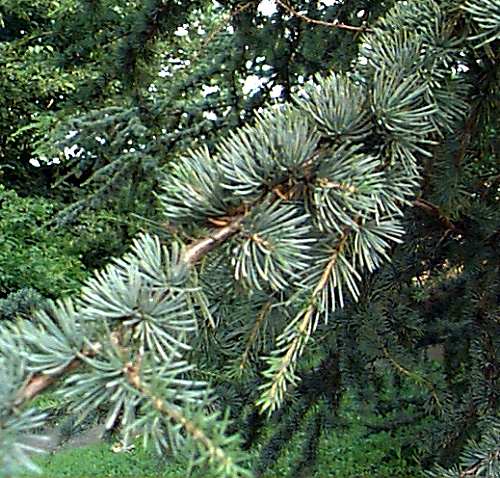 İğne yaprakları genellikle mavi yeşil veya gümüşi gri, nadiren de açık veya koyu yeşil renkte ve 2-2,5 cm boyundadır.

Cedrus atlantica yeşil alan düzenlemesinde geniş sahalarda soliter olarak kullanılmaya uygun bir türdür
Cedrus atlantica
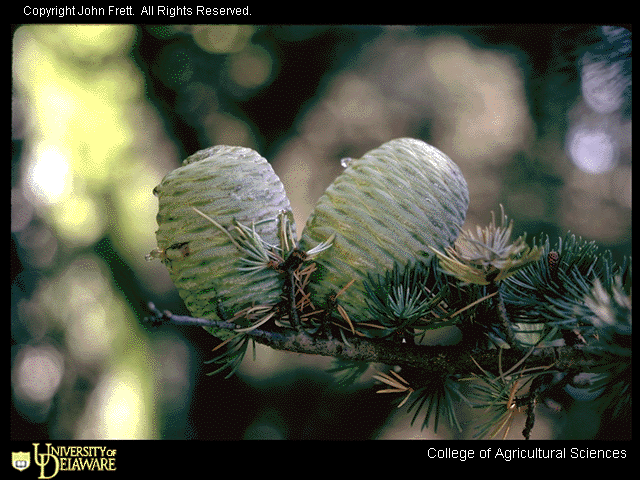 Kozalakları parlak açık kahverengi, 5-7 cm uzunluğunda, 4 cm genişliğinde ve uç kısmı içeriye doğru basıktır.
Cedrus atlantica
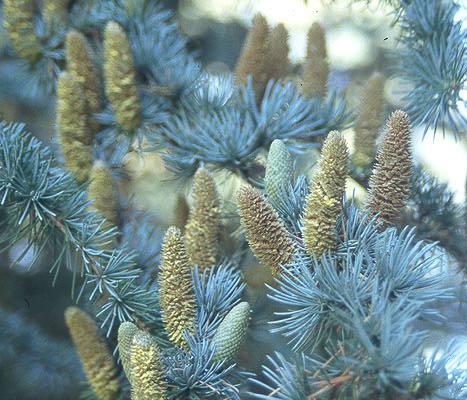 Cedrus atlantica
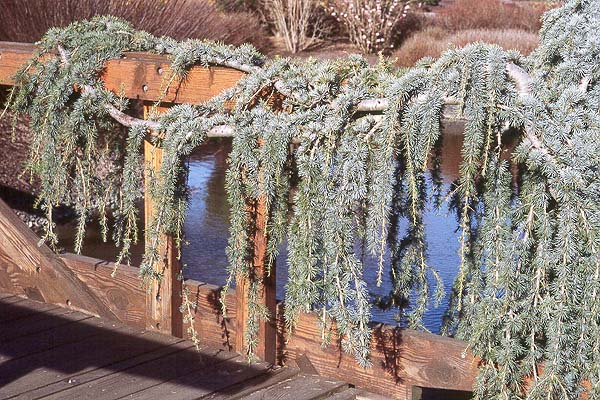 C. atlantica cv. 'Glauca Pendula' Sarkık Dallı Mavi Atlas Sediri - İğne yapraklar açık veya koyu gri mavi renktedir. Dalları sık ve aşağıya doğru sarkıktır. Bu form doğal olarak Atlas dağlarında yayılış göstermektedir.
Cedrus atlantica
C. atlantica cv. 'Argente Fastigiata', Gümüşi Sütun Atlas Sediri - Gümüşi beyaz iğne yaprakları ve dar piramidal formu ile 'Glauca'dan ayırt edilen bir formdur. Diğer özellikleri ile 'Glauca'ya benzer. 

C. atlantica cv. 'Aurea', Sarı alaca Atlas Sediri - İğne yapraklan, ilk yıl hafif griye çalan altın sarısı renktedir. İkinci yıl içerisinde bu yapraklar yeşile dönerler. Dallar gövdeden genellikle horizontal yönde çıkarlar. Zayıf gelişme gösterir. Kuvvetli güneş ışığında yapraklar kısa zamanda kahverengiye dönerler.

C. atlantica cv. 'Aurea Robusta', Gösterişli San alaca Atlas Sediri - İğne yapraklan 'Aurea'ya nazaran daha açık sarı ve uzundur. Bir önceki forma nazaran daha süratli gelişme gösterir. Gölge ortamlarda bulundurulan 'Aurea Robusta'da iğne yaprakları zamanla hafif mavimsi renk almaktadır.
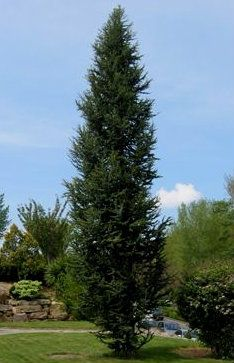 Cedrus atlantica
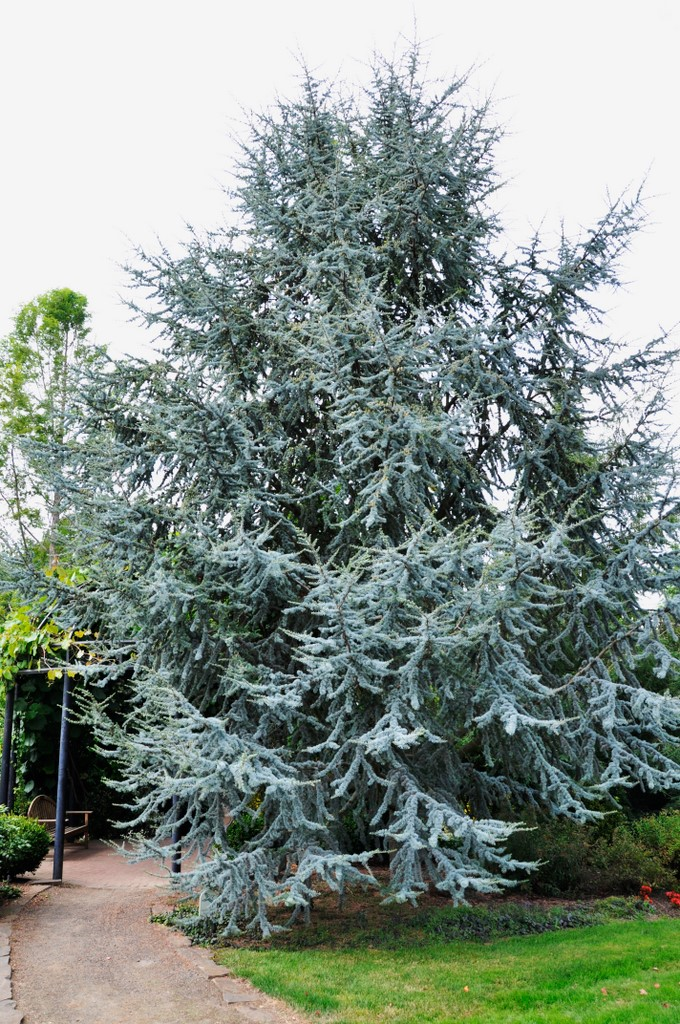 C. atlantica cv. 'Columnaris‘ - İğne yapraklan yeşil renkte, dalları yukarıya doğru yönelmiştir. Narin, piramit şeklinde habitusa sahiptir. 

C. atlantica cv. 'Fastigiata'  - İğne yapraklan açık yeşil renktedir. Dalları kısa, bol sayıda yan dalları olup yukarıya doğru yönelmiştir.  Sütun şeklinde gelişme gösterir. 

C. atlantica cv. 'Glauca', Mavi Atlas Sediri  - Bu form habitus bakımından ana türe benzemekle beraber, C. at1antica'ya nazaran daha sık dallanma gösterir. 30-40 m yüksekliğe ulaşır. Son derece güzel, gri mavi veya mavi yeşil iğne yaprakları, narin ve bol sayıda dalları ile 'Glauca' en cazip bir form oluşturur.
Cedrus atlantica
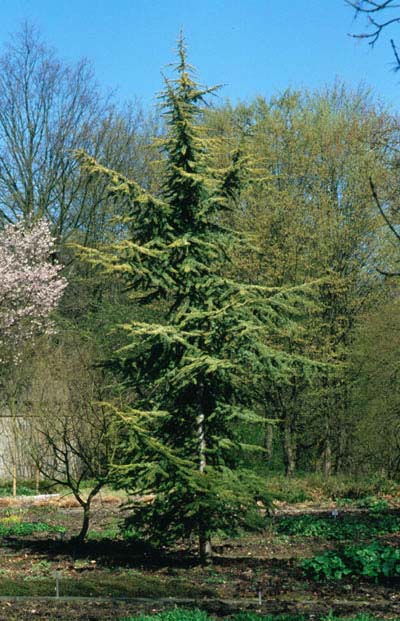 C. atlantica cv. 'Nana', Bodur Atlas Sediri - İğne yapraklan gri yeşil renkte ve 1,5-2,5 cm uzunluktadır. Habitus itibariyle geniş bir piramide benzer ve sık dallanma gösterir. C. atlantica türünün bodur formudur.

C. atlantica cv. 'Pendula', Sarkık Dallı Atlas Sediri  -İğne yapraklan yeşil renktedir. Dalları aşağıya sarkıktır. Bu form genç halde iken sütun şeklinde vertikal yönde gelişir, daha sonra uç sürgün aşağıya doğru sarkma gösterir. 

C. atlantica cv. 'Pyramidalis', Piramit Atlas Sediri - İğne yaprakları C. atlantica'ya benzer. Dallan kısa olup, gövdeden horizontal yönde çıkar. Bitkinin habitusu dar bir sütun eklindedir.
C. atlantica cv. 'Aurea', Sarı alaca Atlas Sediri
Cedrus atlantica
Mavi atlas sediri, peyzaj mimarisi çalışmalarında geniş sahalarda veya küçük ev bahçelerinde soliter olarak bulundurulmaya uygun bir formdur. 

Ege Bölgesi koşullarında diğer sedir türlerine, özellikle C. atlantica ve C. libani'ye nazaran daha yavaş bir gelişme gösterir. Güneşli ortamlarda, genç iğne yapraklarda, yanmalar neticesi kahverengileşme görülür. 
Bundan dolayı Ege ve Akdeniz Bölgesi'nde C. atlantica cv. 'Glauca'nın hafif gölge ortamlarda bulundurulması gerekir. Diğer alaca yapraklı ağaç türlerinin kullanılmasında olduğu gibi peyzaj mimarisinde C. atlantica cv. 'Glauca' ile çalışırken de dikkatli olmak gerekir. 

Mavi Atlas Sediri, havası temiz olmayan kentsel ve endüstriyel alanlarda C. libani'den daha dayanıklıdır. Bu yüzden C. atlantica cv. 'Glauca' Londra'da kent içi yol ağaçlamalarında kullanılmaktadır.
Cedrus brevifolia
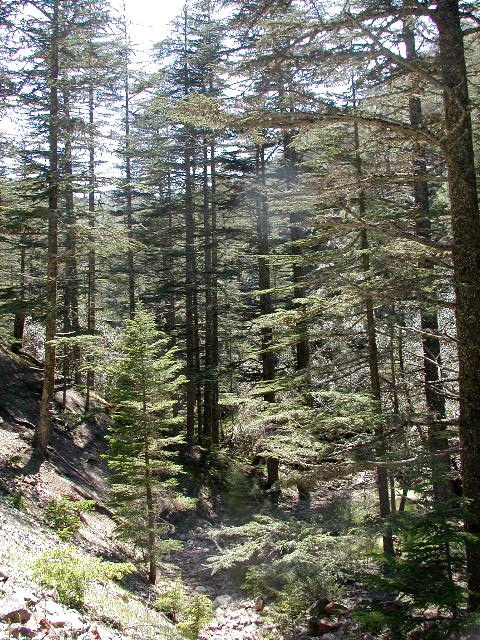 Cedrus brevifolia Hemy
Kıbrıs Sediri
Doğal olarak Kıbrıs Adası'nda (Karlıdağ veya Trodos'da 900-1400 m'de) yetişmekte olan bu tür C. libani'ye çok benzer ve 12-15 m boya ulaşır. 
Ancak daha kısa olan iğne yapraklan (5-8 mm) ve kozalakları (7-8 cm) ile C. libani'den kolayca ayırt edilebilir.
Cedrus brevifolia
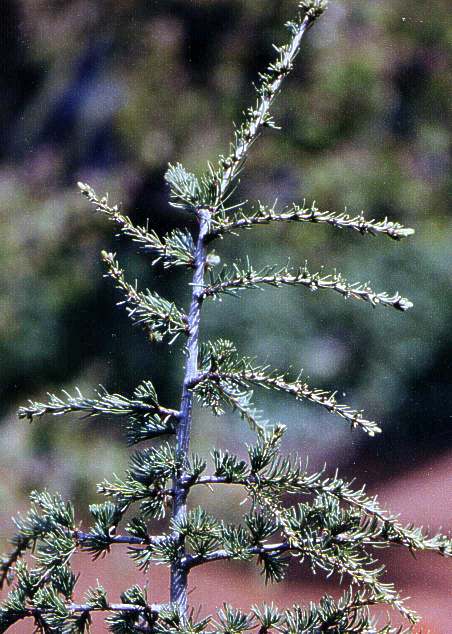 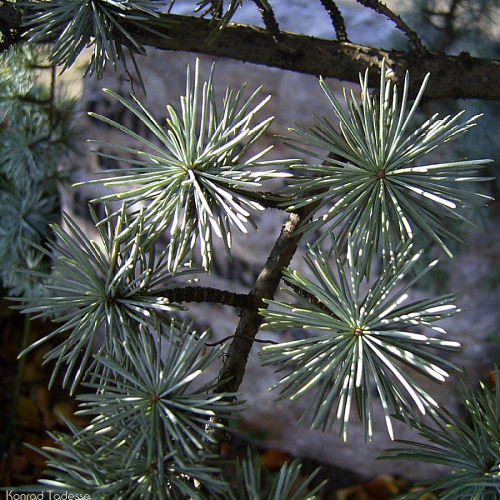 İğne yapraklan mavimsi yeşil, kalın ve hafifçe bükülmüştür. Dalları gövdeden genellikle horizontal yönde çıkar ve kısadır.
Cedrus brevifolia
Kozalakları silindir şeklinde, uç kısmı içeriye doğru basıktır. 
Cedrus brevifolia Lübnan Sediri'ne nazaran çok daha yavaş gelişir. Genç halde piramidal formda gelişen Kıbrıs Sediri, ileri yaşlarda geniş şemsiye şeklinde bir taca sahiptir. Ana vatanındaki dağlık bölgelerde ekseriya gayri muntazam gövdeye sahip bir sedir olarak göze çarpar.
C. brevifolia'nın ülkemizde yeşil alan düzenlemesinde kullanımı uygun olur. Diğer sedir türleri gibi C. brevifolia'nın da peyzaj mimarisinde soliter olarak kullanılması gerekir.
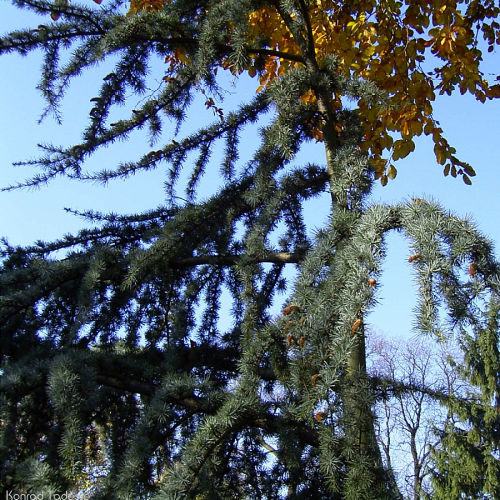 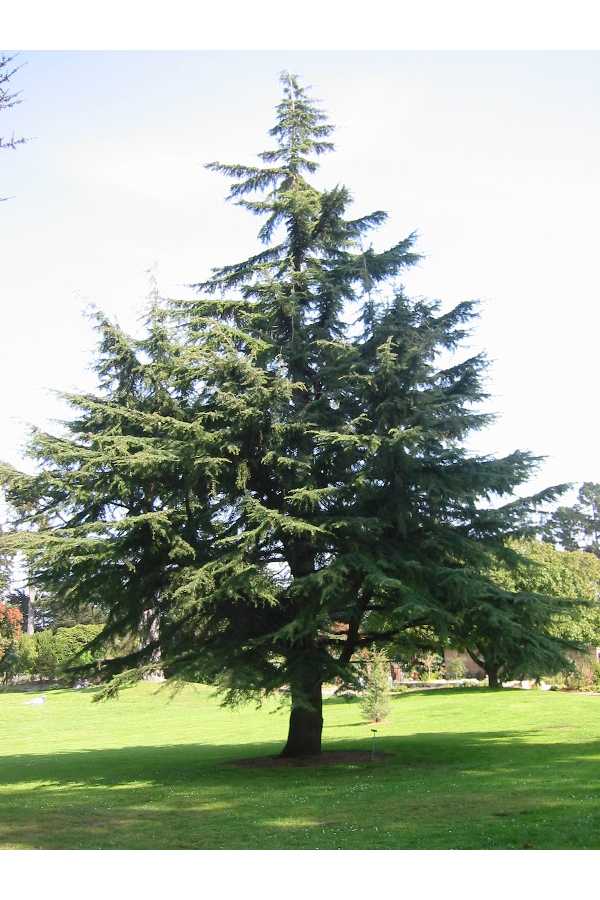 Cedrus deodora
Cedrus deodora G. Don in Laud.
Himalaya Sediri
Batı Himalaya'lar da (1300-3200 m yüksekliklerde) doğal olarak yetişen bu tür, vatanında 50-60 m yüksekliğe ve 3 m çapa ulaşır.
C. deodora, koyu mavimsi yeşi1, uzun {3-5 cm), yumuşak, hafifçe aşağıya doğru sarkan iğne yaprakları, tepe sürgünü ve dal uçları ile diğer Cedrus türlerinden ayırt edilir. Himalaya Sediri gövdeden horizontal yönde çıkan dalları, aşağıya doğru sarkan yan dallan ve piramit şeklindeki habitusu ile çok güzel bir görünüşe sahiptir. Diğer sedir türlerine nazaran soğuğa en az dayanıklı tür olarak tanınmaktadır.
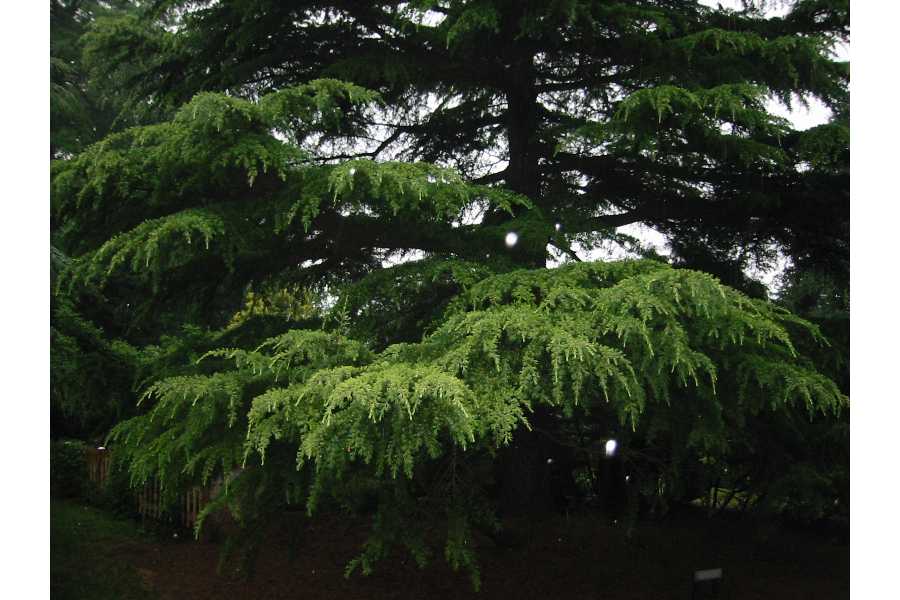 Cedrus deodora
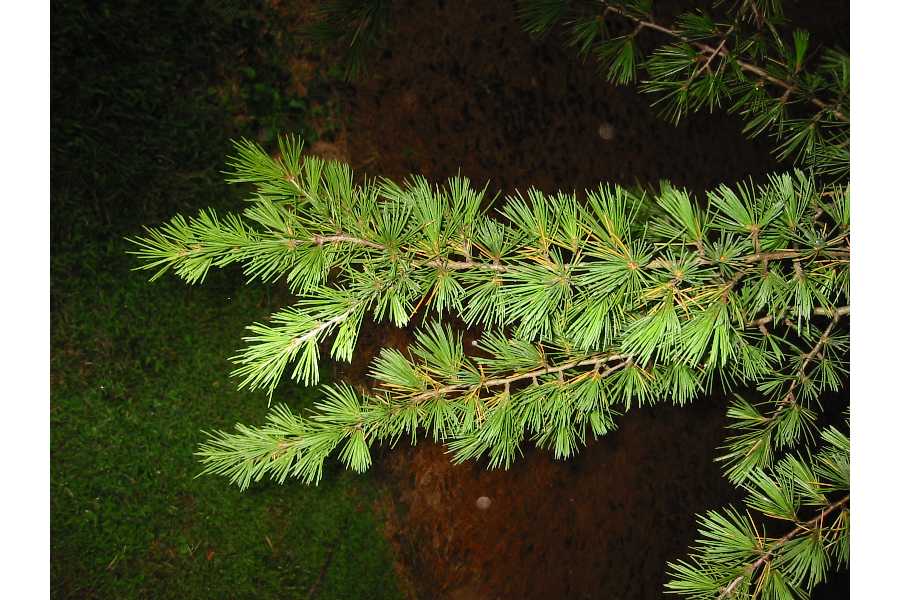 Cedrus deodora
Cedrus deodora
Kozalakları 7-10 cm uzunlukta ve 5-6 cm genişlikte olup, kısa yan dallar üzerinde yer alırlar. Kozalaklar uç kısımda içe doğru basık olmayıp kırmızımsı kahverengidir. Ancak genç kozalaklar mavimsi dumanlıdır. 
Meyve pulları 5-6 cm genişlikte ve kama şeklindedir.
 
C. deodora kuru, kireçli topraklarda, kışları sert geçen bölgelerde gelişemez. 
Nispi nem bakımından düşük olan Bölge şartları Himalaya Sediri'nin gelişmesine elverişli değildir. 

Peyzaj mimarisi çalışmalarında geniş yeşil sahalarda soliter halde kullanılmalıdır.
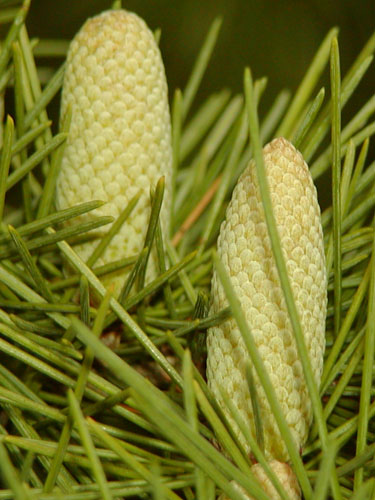 Cedrus deodora
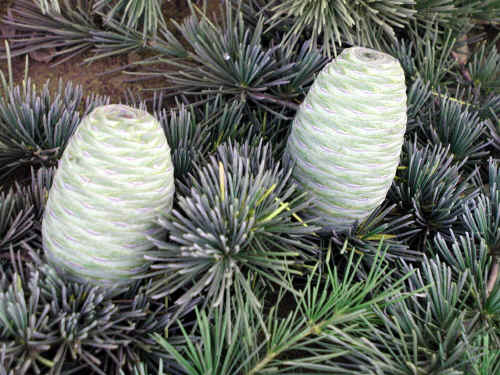 C. deodora cv. 'Argentea', Gümüşi Himalaya Sediri - İğne yapraklan gümüşi gri veya mavimsi gri renktedir. Hızlı gelişen bir kültür formudur. 
C. deodora cv. 'Aurea', Sarı-Alaca Himalaya Sediri - İğne yaprakları alttın sarısı renktedir. Genç sürgünler sarı renkte olup, sonbaharda yeşile dönerler. Habitus bakımından ana türe benzemekle beraber ondan çok daha boysuzdur.
Cedrus deodora
C. deodora cv. 'Compacta', Top Himalaya Sediri  İğne yaprakları C. deodora'nınkine benzer. Habitus bakımından kompakt (toplu) ve yuvarlak, sık dallı, bodur (2-3 m yüksekliğinde), yan dal uçları aşağıya doğru sarkık formdadır.

C. deodora cv. 'Crassifolia', Kalın İbreli Himalaya Sediri - İğne yaprakları kalın, C. deodora'ya nazaran daha kısa, düz ve az sayıdadır. Dalları, kalın, kısa, düz, seyrek, hafifçe yukarıya doğru yönelmiştir. Yavaş gelişen bir formdur.

C. deodora cv. 'Fastigiata', Yayılıcı Himalaya Sediri - İğne yapraklan kalınca, muhtelif uzunlukta; uzun iğne yapraklar yana doğru, kısa iğne yapraklar ise genellikle yukarıya doğru yönelmiştir. Dalları seyrek dizilmiş, yukarıya doğru yönelmiş olup az sayıda yan dalları bulunur. Genç sürgünler .kırmızımsı gri renkte, pürüzsüz kalın ve kısadır. Sütun şeklinde gelişme gösterir.

C. deodora cv. 'Nivea', Beyaz İbreli Himalaya Sediri - Genç sürgünlerde bulunan iğne yapraklar kar beyazı renktedir. Dalları yanlara ve hafifçe aşağıya doğru yönelmiştir. Habitus bakımından 'Nivea' geniş çalımsı formdadır.
Cedrus deodora
C. deodora cv. 'Pendula', Sarkık Dallı Himalaya Sediri - Dalları tamamen aşağıya doğru sarkık olan bir formdur. İğne yaprakları C. deodora'ya benzer.

C. deodora cv. 'Robusta', Gösterişli Himalaya Sediri - C. deodora 'ya nazaran daha kuvvetli gelişen, daha kalın dallı bir türdür. Sürgün uçları geniş olup, aşağıya doğru sarkar. Tepe gelişimi piramit şeklindedir. İğne yaprakları 5-7 cm uzunluğunda, düz ve mavimsi yeşil renktedir. Gerek kuvvetli gelişmesi ve gerekse uzun iğne yaprakları ile C. deodora cv. 'Robusta' en güzel habitusa sahip olan kültür formlarından birisidir.

C. deodora cv. 'Viridis', (C. deodora tenuifolia Hort.) - İğne yaprakları parlak filizi yeşil ve incedir. Dalları ana türe nazaran daha az sarkıcı forma sahiptir. Fransa'da yeşil alanlarda tercih edilen ve yüz yıldan beri kültürü yapılan bir formdur.
KAYNAKLAR

Akman, Y., Ketenoğlu, O., Kurt, L., Kurt F. Ve Körüklü S.T. 2012. Gymnospermae (Açık Tohumlular). Ajans-Türk Gazetecilik Matbaacılık. ISBN: 978-975-97436-2-0.

Anşin, R. Ve Özkan, Z. C. 2001. Tohumlu Bitkiler / Açık Tohumlular. Karadeniz Teknik Üniversitesi Basımevi. No:122-15, Trabzon.

Boyd, P. (Ed.). 1999. The Illustrated Book of Trees. Salamender Books Limited. ISBN: 184065-0834. London.

Demirtaş A. 2016. Ankara’nın Ağaç, Ağaçcık ve Çalıları. Kırsal Çevre ve Ormancılık Sorunları Araştırma Derneği Yayını. ISBN: 978-9944-0142-5-0. Ankara.

Mamıkoğlu, N. G., 2010.  Türkiye’nin Ağaçları ve Çalıları. NTV Yayınları.  ISBN: 978-605-5813-49-9.

Orçun, E. 1972. Özel Bahçe Mimarisi – Dendroloji Cilt.1, İğne Yapraklı Ağaç ve Ağaçcıklar Ders Kitabı.  Ege Üniversitesi Ziraat Fakültesi Yayınları. No:196, İzmir.

Seçmen, Ö., Gemici, Y., Görk, G., Bekat, L. ve Leblebici, E. 2000. Tohumlu Bitkiler Sistematiği. Ege Üniversitesi Basımevi.  No:116, İzmir.

Yaltırık, F. 2000. Dendroloji: ders kitabı : Gymnospermae-angiospermae. İstanbul Üniversitesi Orman Fakültesi. 2. Baskı. ISBN: 9754045941, 9789754045949. İstanbul.